#PsyTeachR 
@emilynordmann 
@PatersonHelena
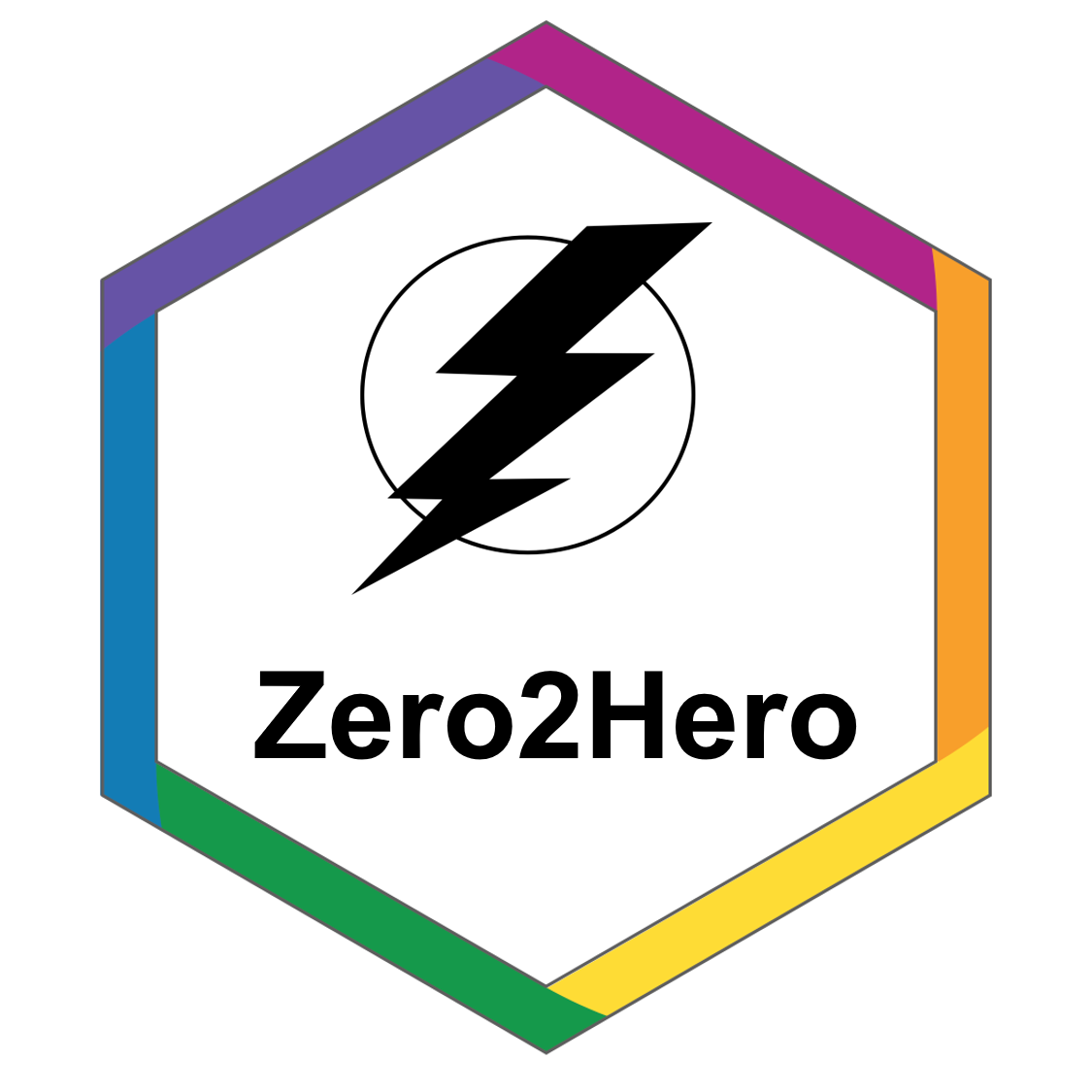 Imaginary barriers to reproducibility: short courses with diverse students
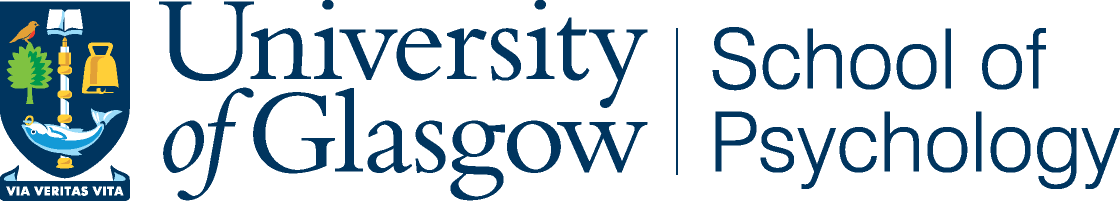 Our Short Courses
Curriculum
Reproducible, Responsible Research Methods
Assessment inspired by open science
Take Home Message:Even with very short courses it is possible to teach Reproducible, Responsible Research Methods
Short programmes
MSc Conversion – Zero to Heroes
Diverse skill sets – dancers and computing science graduates in the same class
About 30 hours to learn quant methods, stats and communication
Graduate with accredited psychology degree
MSc Data Skills
Graduates coming from undergrad psych and neuroscience degrees & plan to do a PhD.
Some have R skills, many have research methods and stats knowledge, many don’t have any of this
20 hours of Data skills that prepare students for advanced Stats
Reproducible philosophy embedded into as many other places as we can – seminar events, M&Ms club, professional skills class
Curriculum (Zero2Hero)
Intro to R
Data wrangling
Chi-square
Correlation
T-test
ANOVA
Regression
At each stage:
Data wrangling
Visualisation
Assumption checking
Power and effect size
Multiple comparison corrections
Pre-registration
Reproducible scripts
[Speaker Notes: Content looks very much like a standard UG degree stats course, MSc Convs need a extremely practical introduction to stats that will allow them to a) understand the papers they read and b) for those than do a quant dissertation give them the tools to analyse their data, things like GLM decomposition matrices are removed.

BUT reproducible methods emphasised at every stage.

Important to remember that this doesn’t require R, this can be done with whatever programme you’re using.]
Curriculum (Zero2Hero)
Supplementary analyses
Permutation tests
Non-parametric tests
Data transformation
Simulation
rtweet
tidytext
Blended support
Computing & programming basics
Video walkthroughs

Realism
Most Conversion students have a very specific career goal in mind & this usually has nothing to do with statistics
But! We can still leave them with the understanding of how data and results are “made”
[Speaker Notes: There are some more structural differences with the UG programme though and it’s because of the diverse cohort – anyone with experience of MSc will know. 

More support in certain areas – lots of students with computer anxiety so computing and programming basics is extremely stepped out.

Less contact time because of accelerated curriculum means need support like more video walkthroughs.

The more advanced students are given access to supplementary analyses]
Assessment & feedback:               Open science style
Open Science can be inspirational for teaching
Pre-registration makes teaching statistics easier
As do reproducible scripts (what have you done??)
Working with real data prepares students for their dissertations 
And highlights why the reproducibility crisis happened
Research Methods 2 mini-project- Secondary data analysis- Research proposal- Pre-registration- Reproducible analysis plan on simulated data- Simple statistics (correlation & t-test) done properly
Assessment & feedback:               Open science style
Open Science can be inspirational for teaching
Pre-registration makes teaching statistics easier
As do reproducible scripts (what have you done??)
Working with real data prepares students for their dissertations 
And highlights why the reproducibility crisis happened
- Peer reviews of pre-prints- PsyAccelerator style group-work- Reproducible scripts- Resource of real data at every point
If you think…
I couldn’t do this because our students can’t cope with it
Yes they can/they weren’t coping with SPSS either

We don’t have enough people who know R
Upskilling doesn’t have to just be for students
Almost all of this can be done with other software, R is just easier
There are more important things to focus on/we don’t have the time
(You’re probably at the wrong conference)
Question of priorities
What does a psychology graduate need to know?
Simple things done well > a complicated car crash
[Speaker Notes: There are some differences with the UG programme though and it’s because of the diverse cohort – anyone with experience of MSc will know. 

More support in certain areas – lots of students with computer anxiety so computing and programming basics is extremely stepped out.

Less contact time because of accelerated curriculum means need support like more video walkthroughs.

The more advanced students are given access to supplementary analyses]
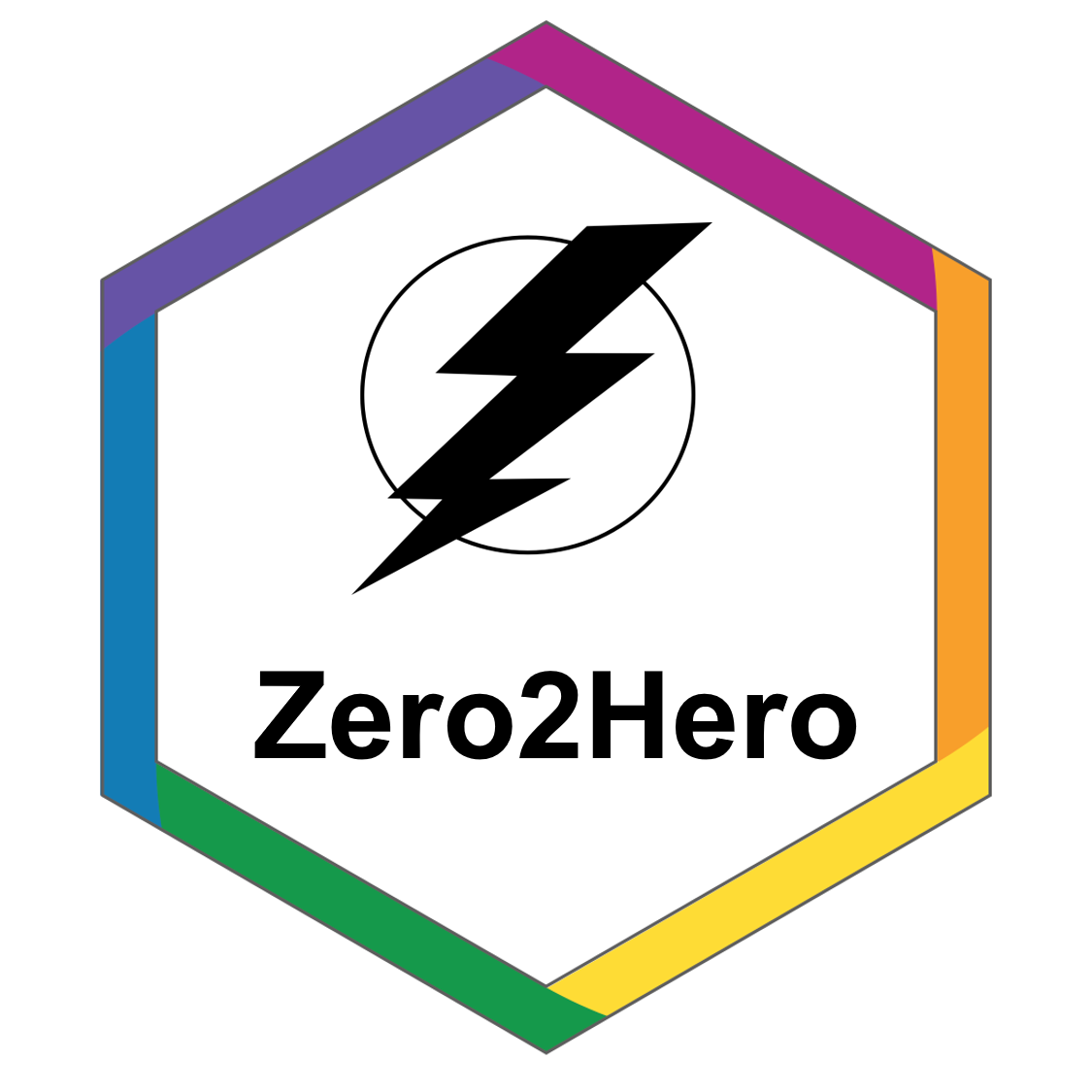 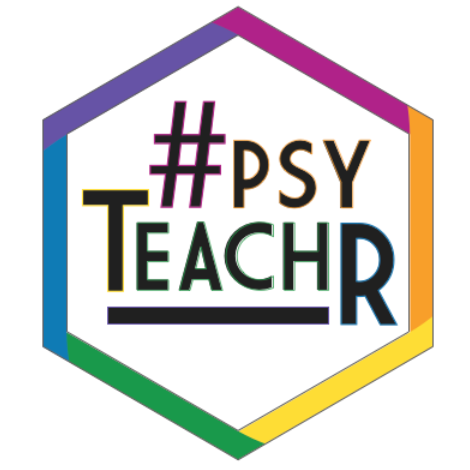 Keep the bigger picture in mind: Reproducible science
Open Minds
#PsyTeachR 
@emilynordmann 
@PatersonHelena